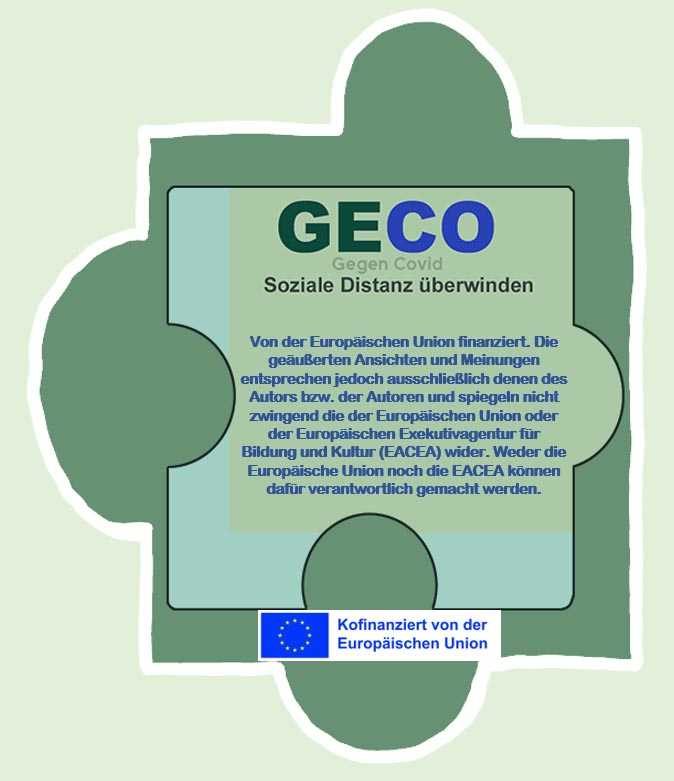 Fragebogen zur sozialen Distanzierung Status quo der Partner zu Beginn des Projekts
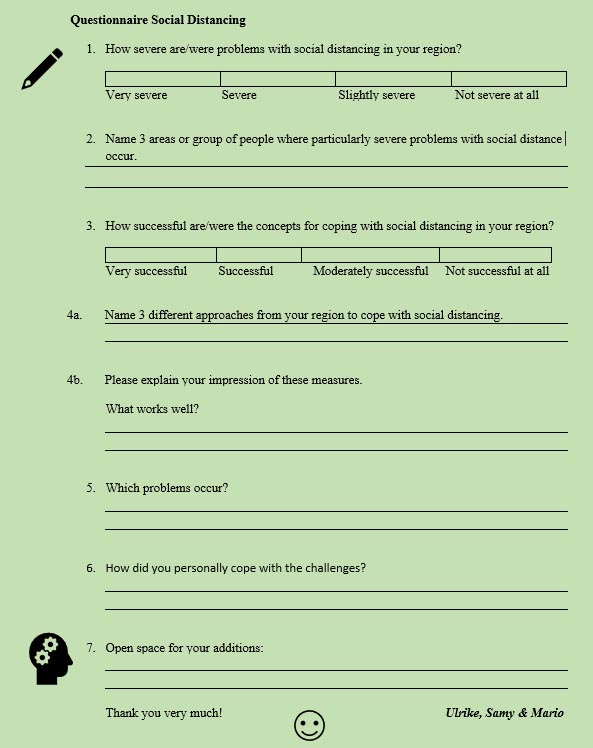 Zu Beginn des Projekts erhielten alle Partner einen Fragebogen, um zu erfassen, wie die Partner in den verschiedenen Ländern die Situation einschätzen. Einige wichtige Ergebnisse werden auf den folgenden Seiten kurz vorgestellt:
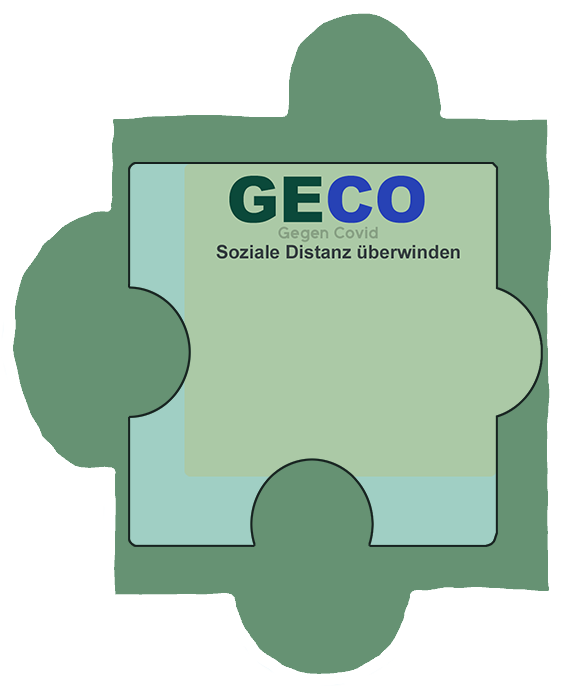 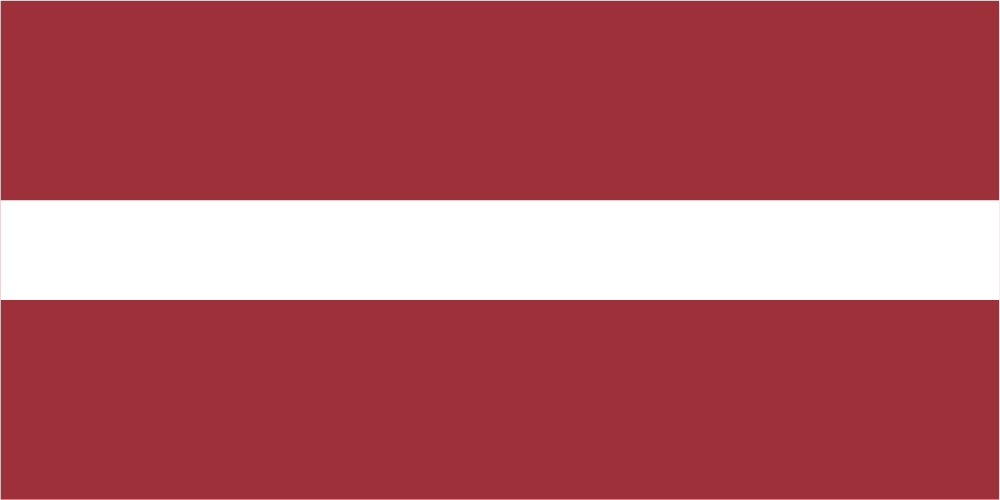 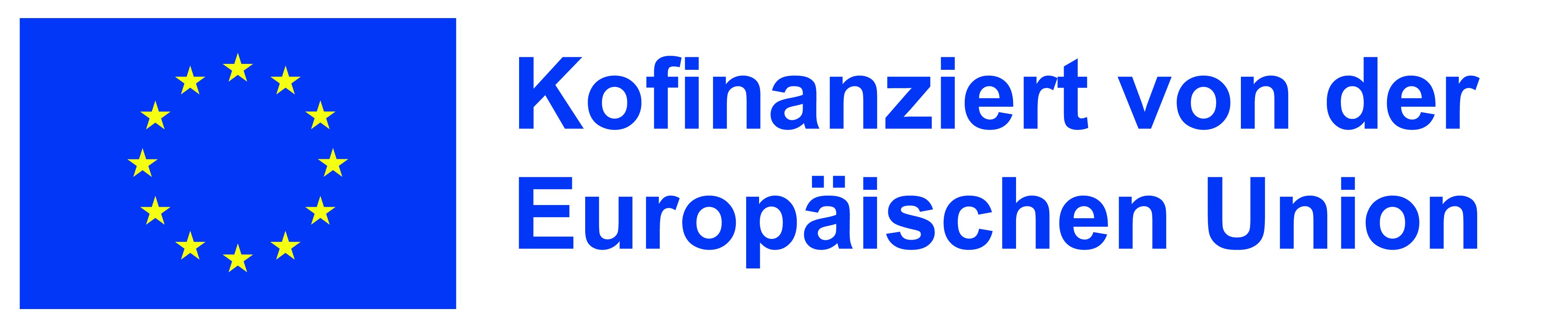 Ethnische Gruppen
Abhängige Personen
Menschen mit diverser Sexualität
Ältere Menschen
Kranke
Ältere Menschen
Lehrende
Schulen
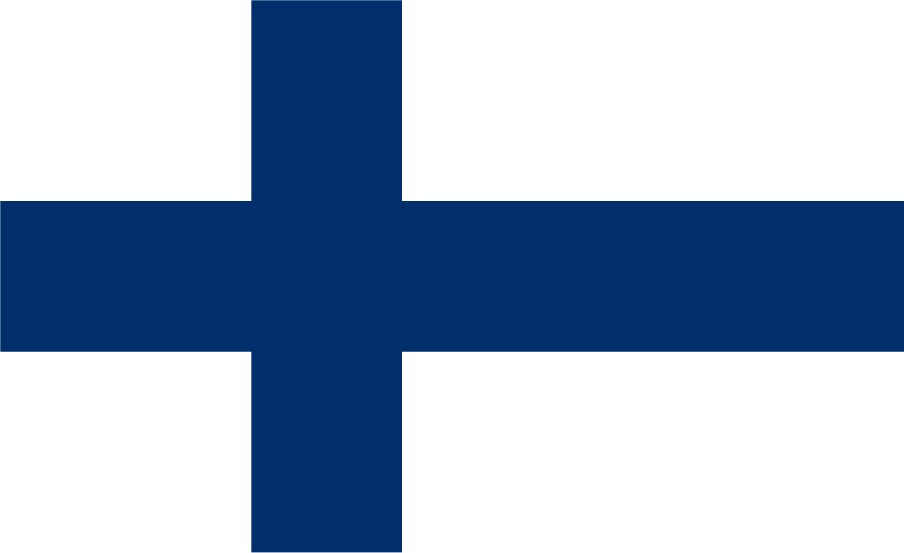 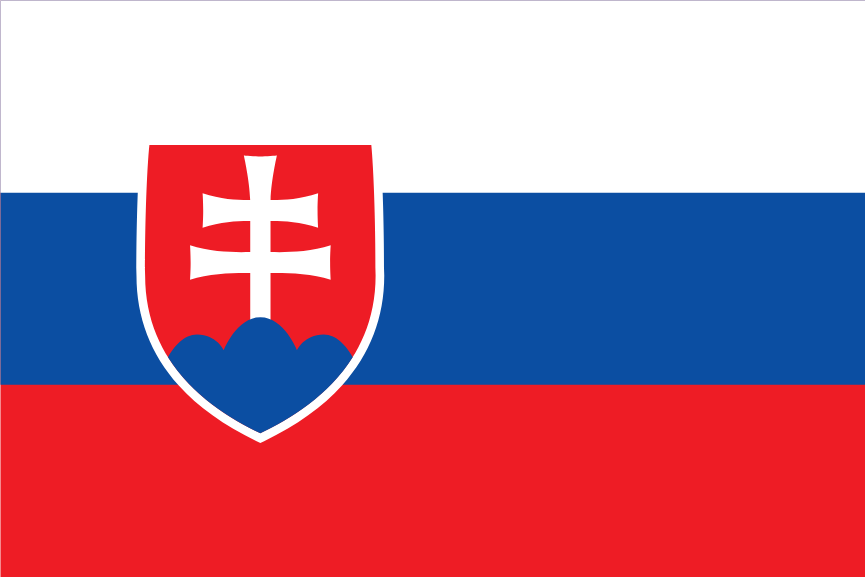 Besondersbetroffene Bereiche und Personen
Beziehungen
Geschäfte
Studierende (9 bis 19)
Die sozial Benachteiligten
Allein lebende Menschen
Geschäfte
Freundschaften
Kleine Arbeitsräume
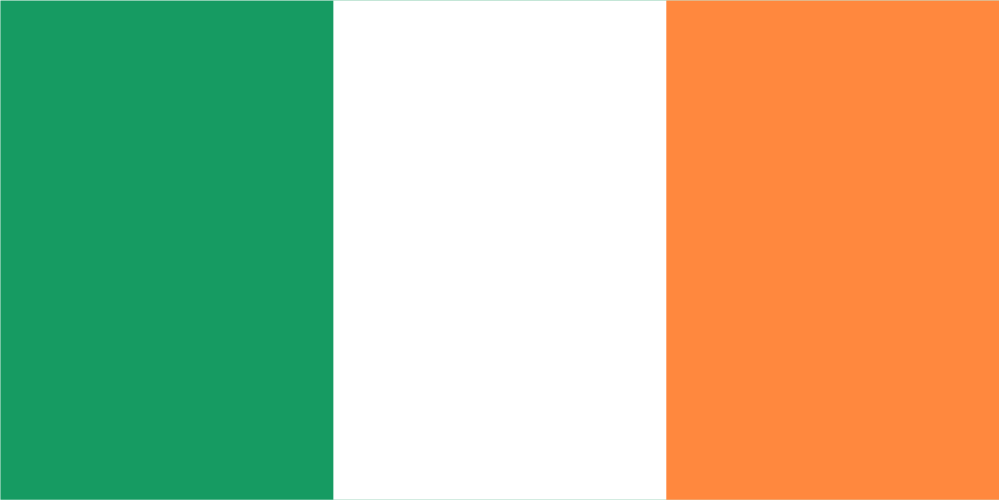 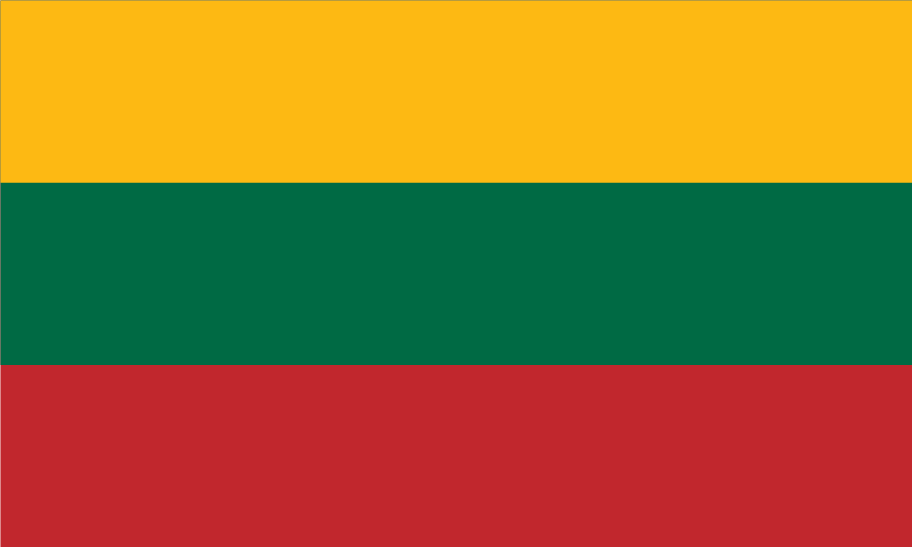 Lernende
Pflegeheime
Kinder
Studierende
Cafés
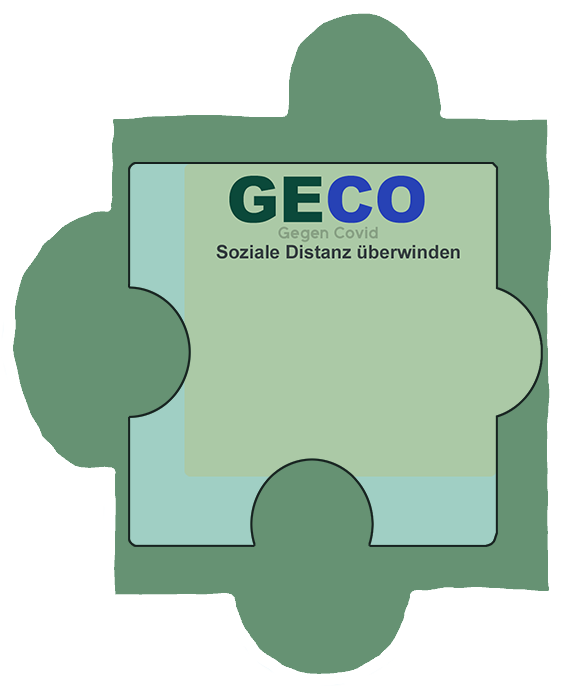 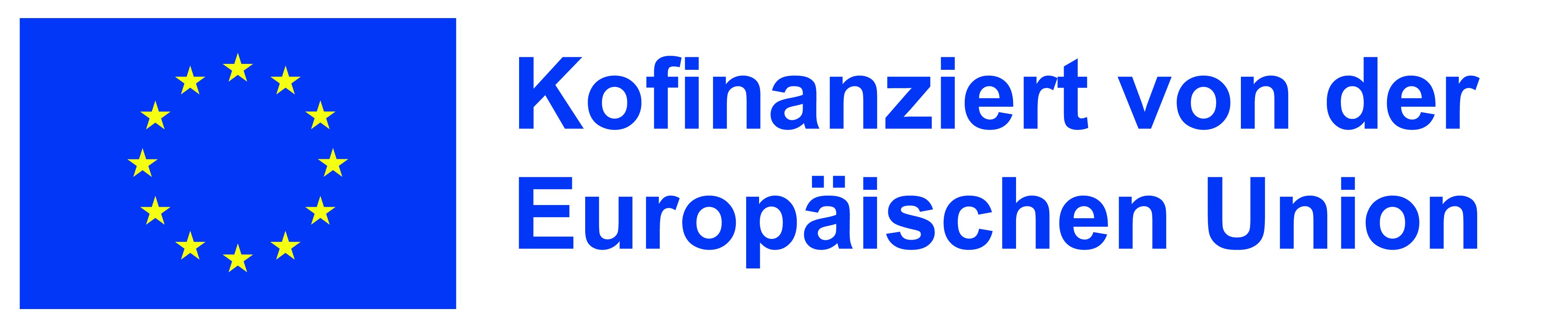 Besonders betroffeneBereiche und Menschen
Altersgruppen:
Lernende & Studierende
Ältere Menschen
Bereiche:
Pflegeheime
Schulen
Menschen, die von Risikofaktoren betroffen sind
	(schlechter Gesundheitszustand und/oder Alleinleben)
Minderheiten
Ethnische Gruppen
Menschen mit diverser sexueller Orientierung
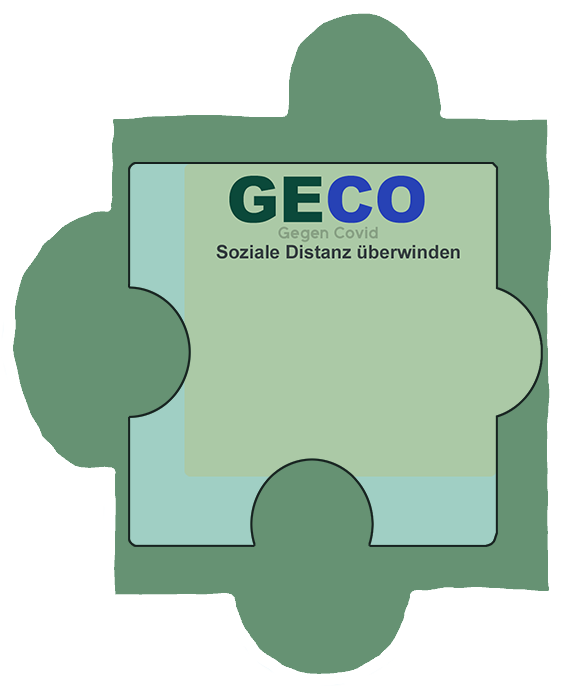 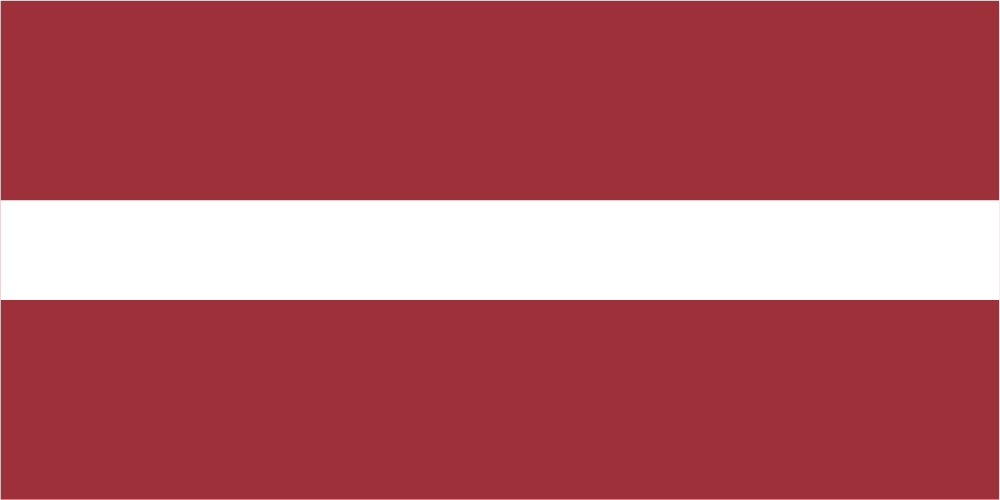 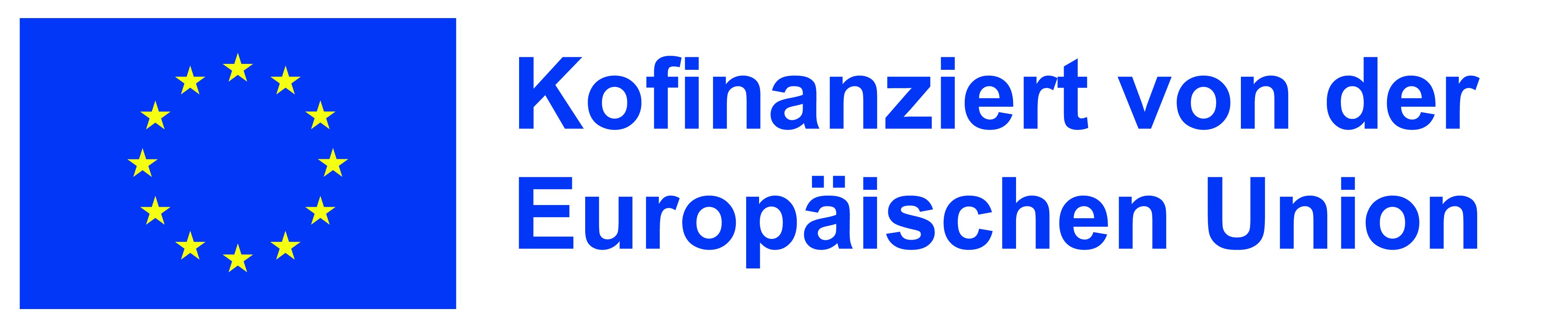 Sensibilisierung (ethnische Gruppen)
Lieferung nach Hause
Pflegeheim-Konzepte
Online-Theater
Online-Unterricht
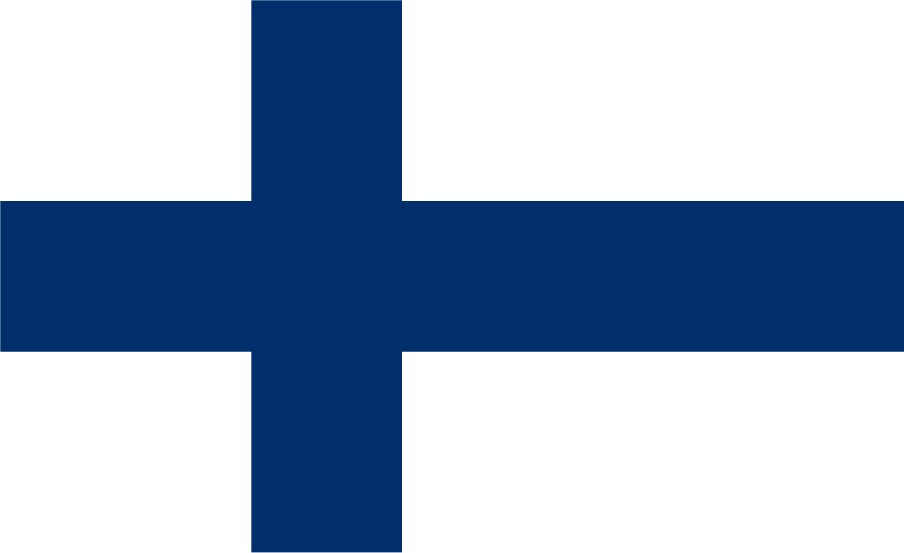 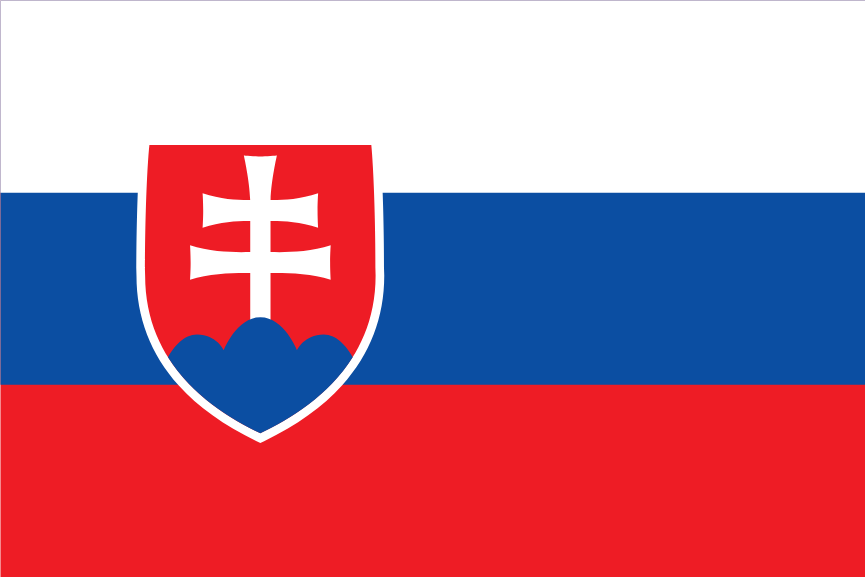 Online-Kommunikation
Bewältigungs- strategien
Supermarkt-Lieferung nach Hause
Online-Unterricht
Beibehaltung der Routine
Lieferung nach Hause
Private Partys
Online-Unterricht
Online- Seminare
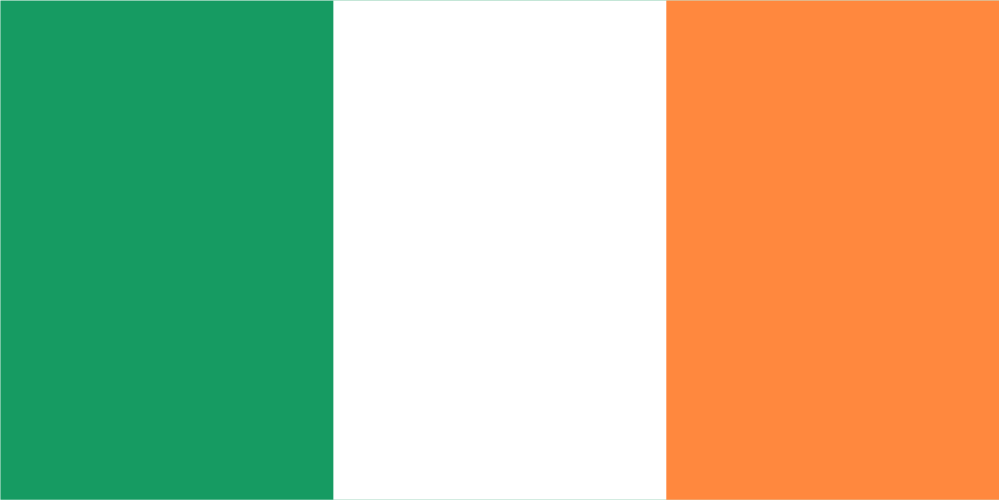 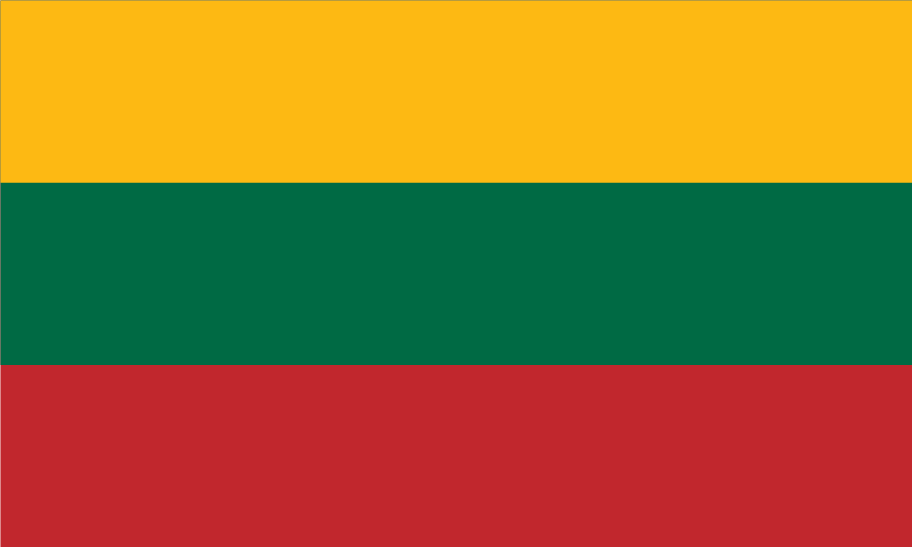 In Verbindung bleiben
Gastronomie zum Mitnehmen
Eine Auszeit nehmen
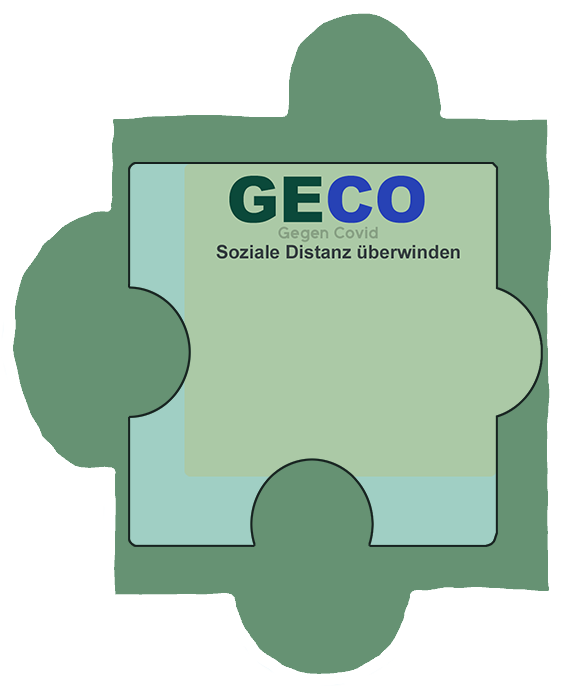 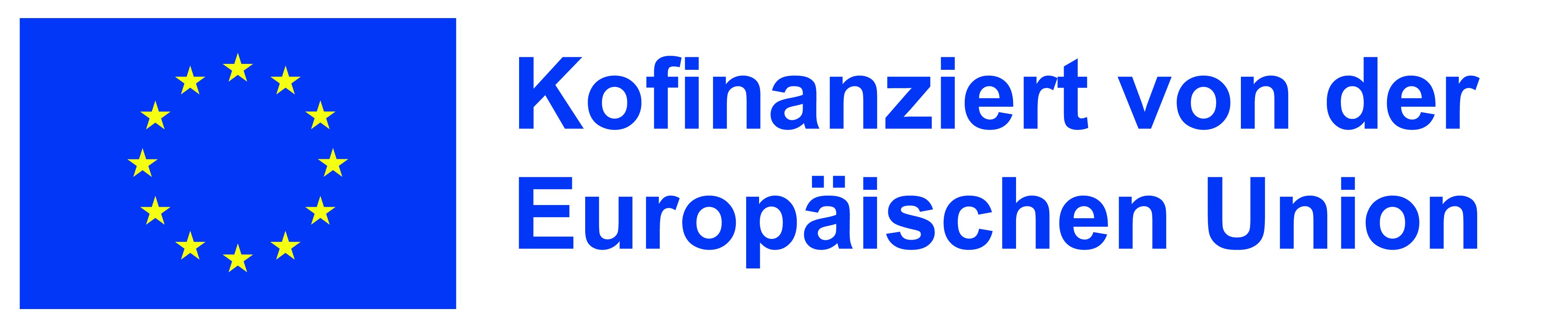 Bewältigungsstrategien
Remote Infrastruktur:
Lieferung nach Hause
Online-Unterricht
Video-Anrufe
Soziale Medien
Individuelle Bewältigung
Private Partys
Neue Routinen
Private Projekte
Auszeiten
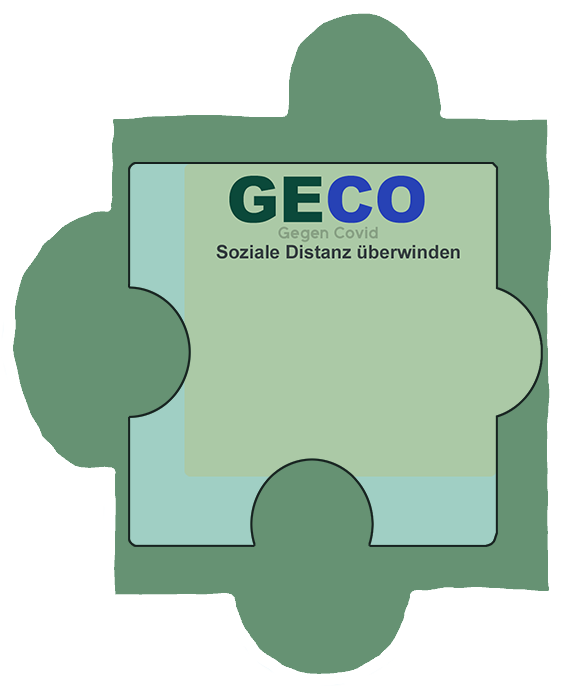 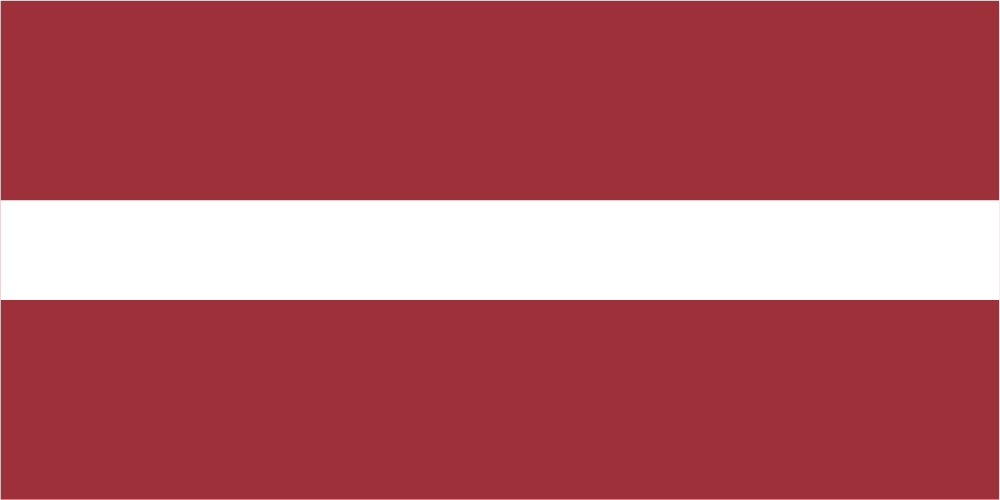 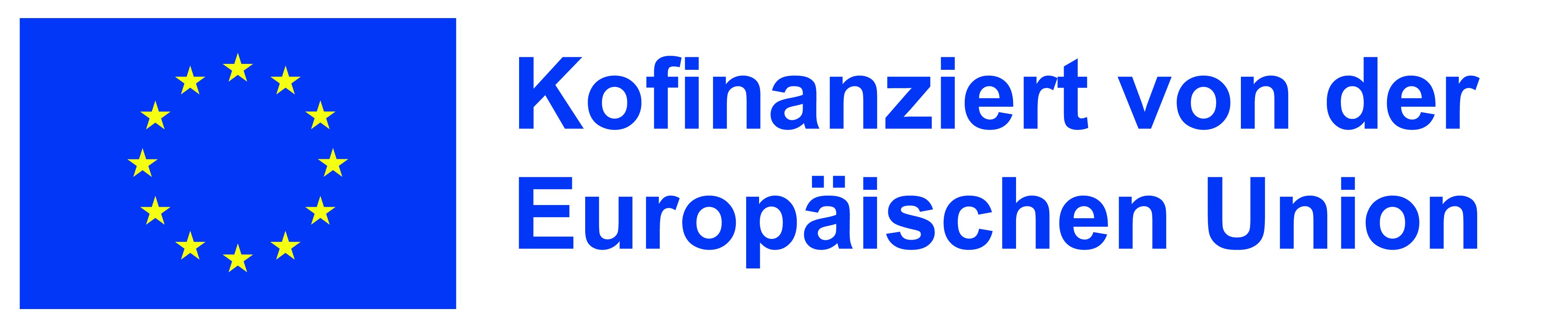 Krieg
Problematische Kommunikation (ethnische Gruppen)
Schnell
anpassbar
Technische Ausstattung
Mangelnde Erfahrung (Online-Unterricht)
Höhere Arbeitsbelastung und Verantwortung
Schnell anpassbar
Positiv und Negativ
Geringe Zugänglichkeit
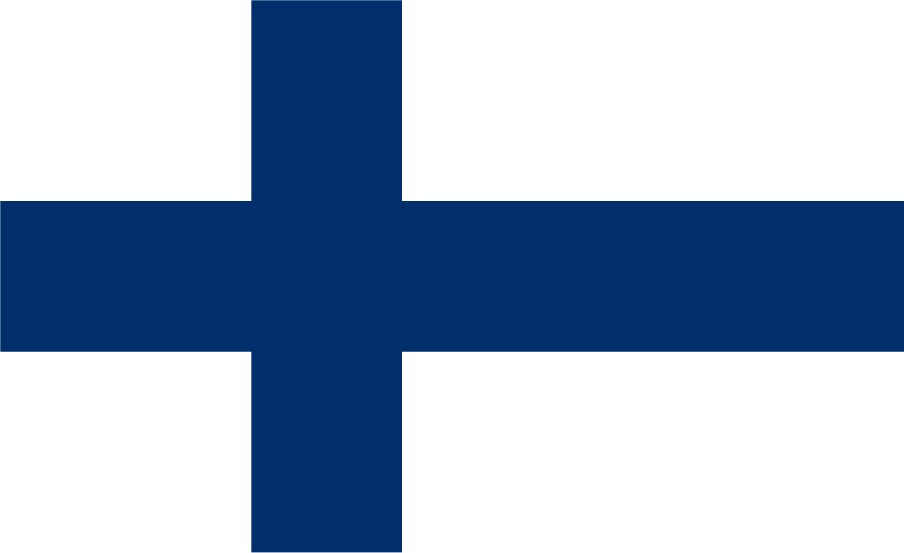 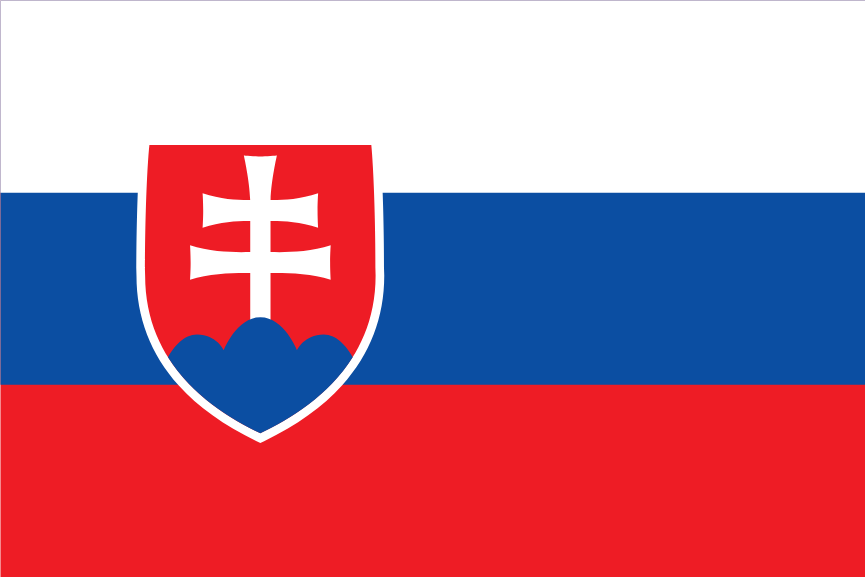 Fehlender
physischer Kontakt
Demotivation
Einrichtung permanenter Dienste
Soziale Bubbles
Technische Infrastruktur
Neue Formen des Lernens
Extremismus
Isolation
Internet-Probleme
Technische Schwierigkeiten
Personalmangel
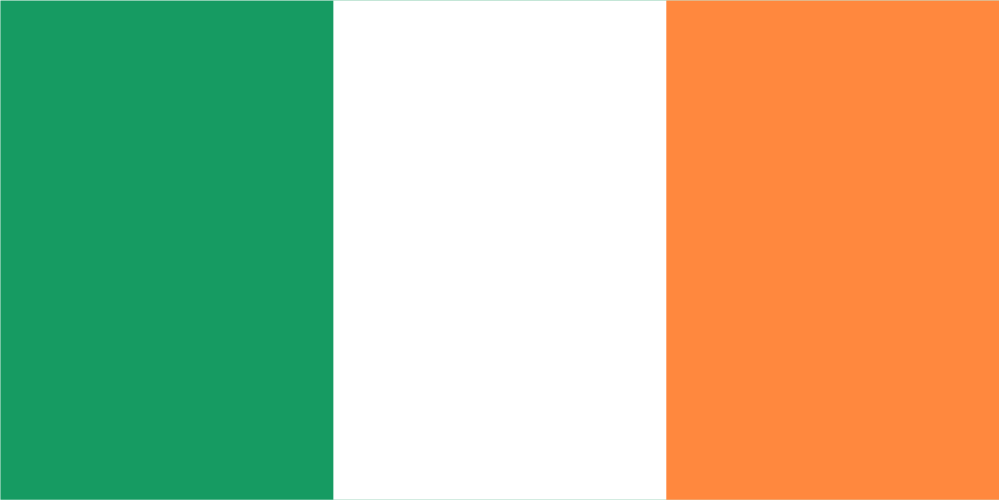 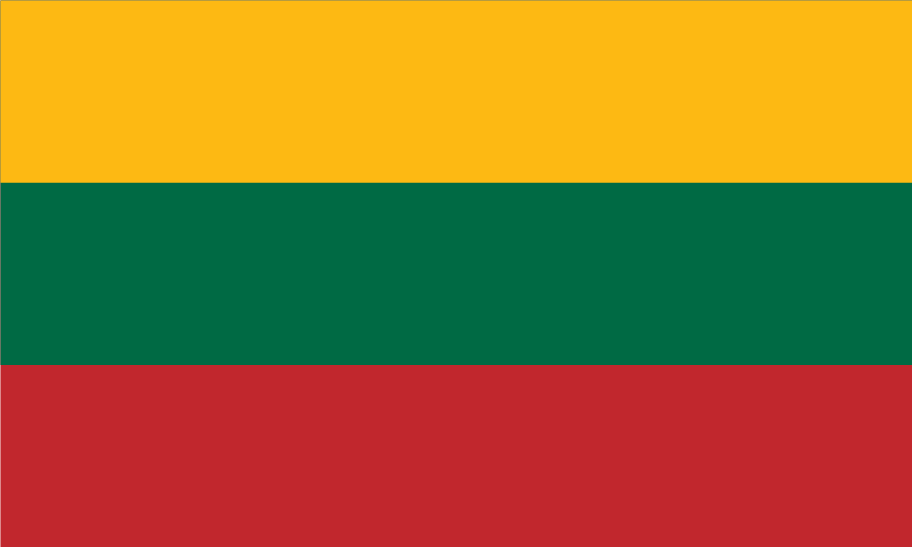 Ängste
Kundenzuwachs
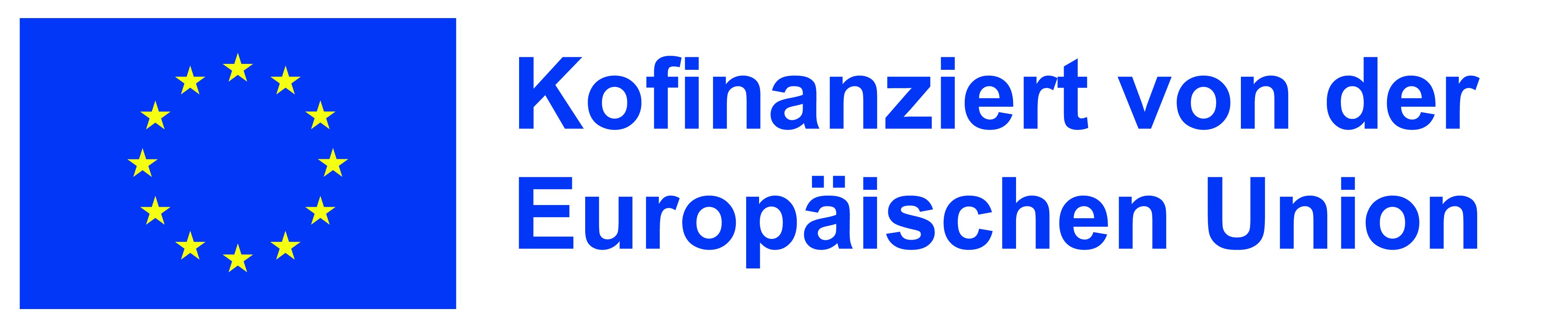 Positiv und Negativ
Negativ:
Fehlende technische Infrastruktur
Geringe Zugänglichkeit
Personalmangel
Fehlender physischer Kontakt
Höhere Arbeitsbelastung
Krieg
Problematische Kommunikation
Isolation & Demotivation
Soziale Bubbles
Extremismus
Ängste
Positiv:
Schnelle Anpassungsfähigkeit
Permanente Dienste
Neue Formen des Lernens
Kundenzuwachs
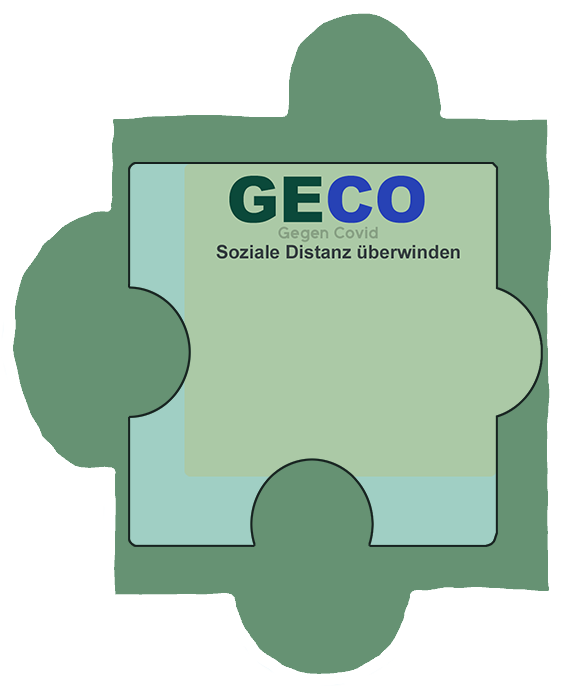